Reach Everyone and Teach Everyone with
Universal Design for Learning
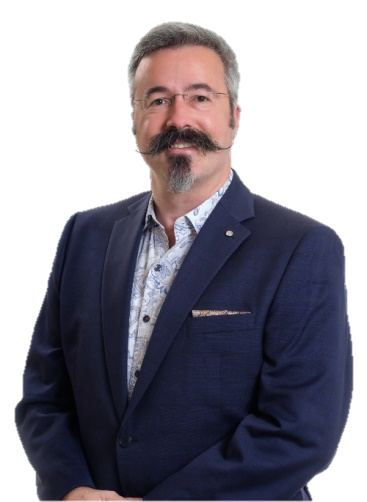 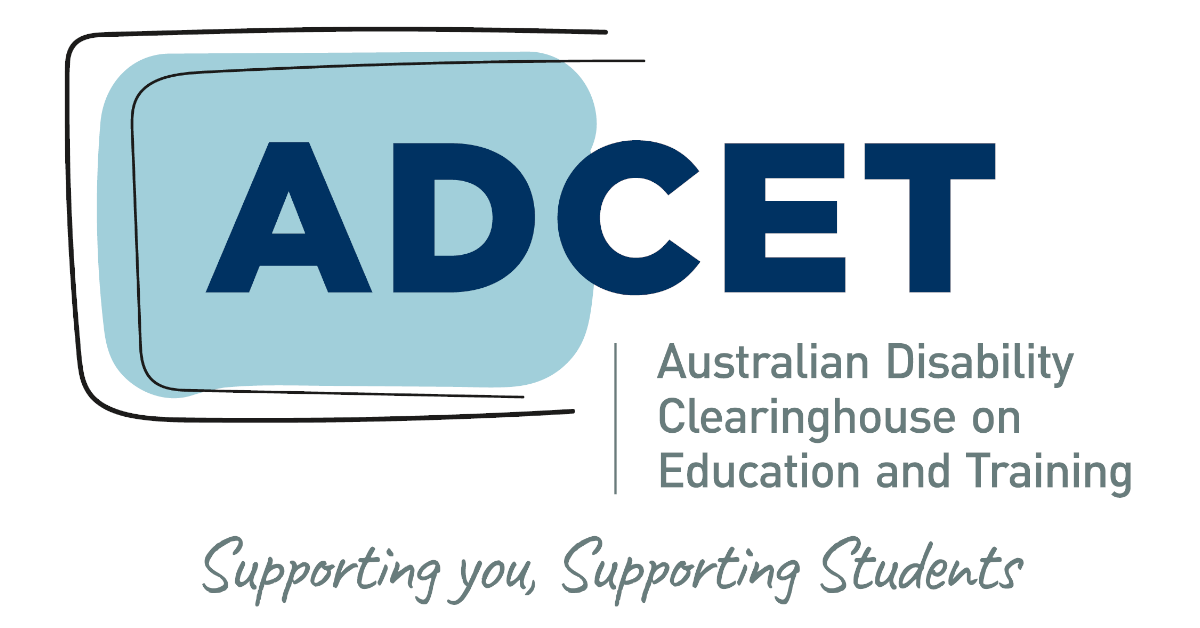 UDL Symposium
September 7, 2023
Thomas J. Tobin
University of Wisconsin-Madison
Welcome
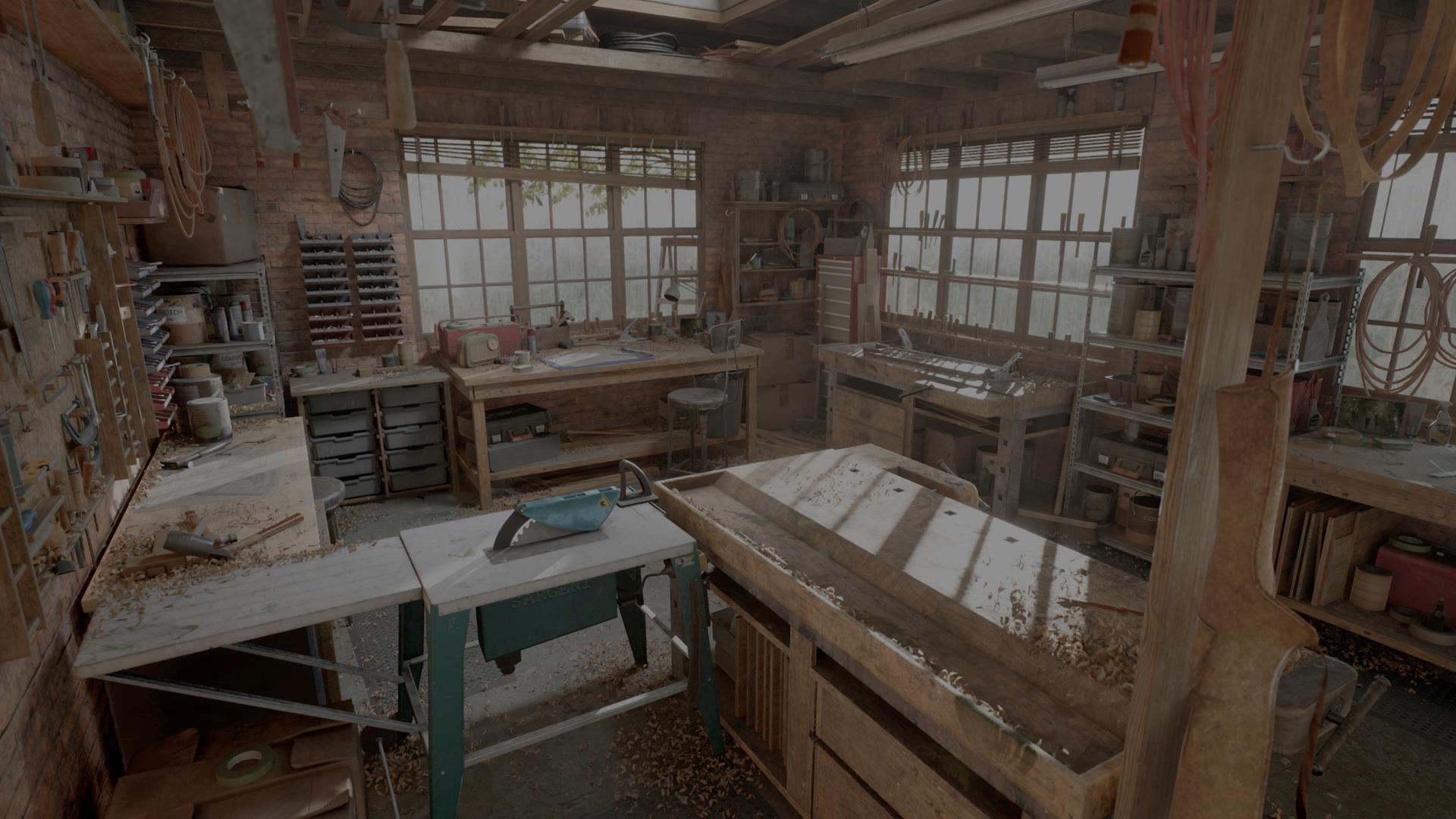 Welcome to our workshop.
Image © Epic Games
Learning Objectives
Provide students with broader access to learning interactions.
Help learners find more time for study and practice.
Save instructors time and effort in the classroom.
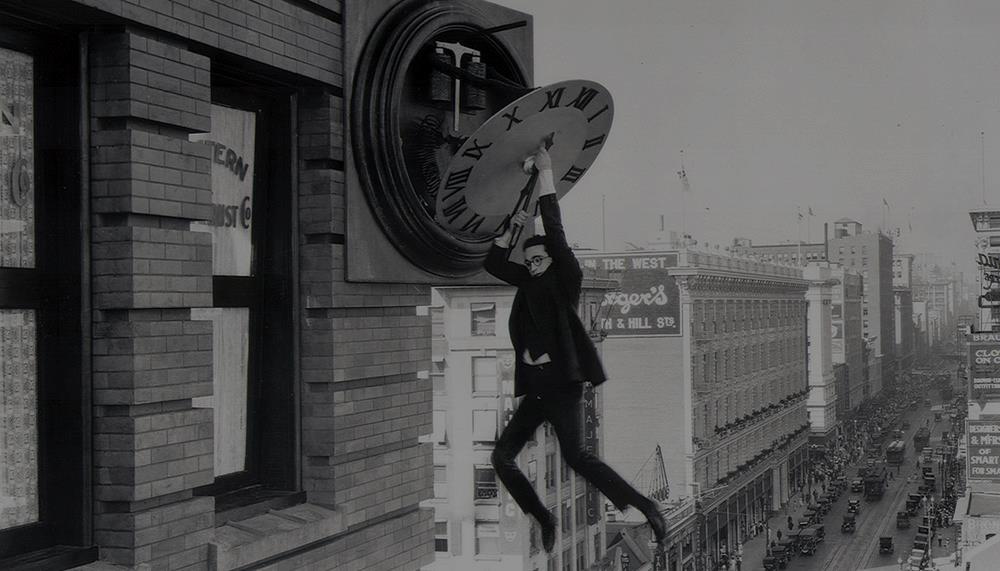 Your biggest concern?
Image © 1923 Hal Roach Studios. Image in the public domain.
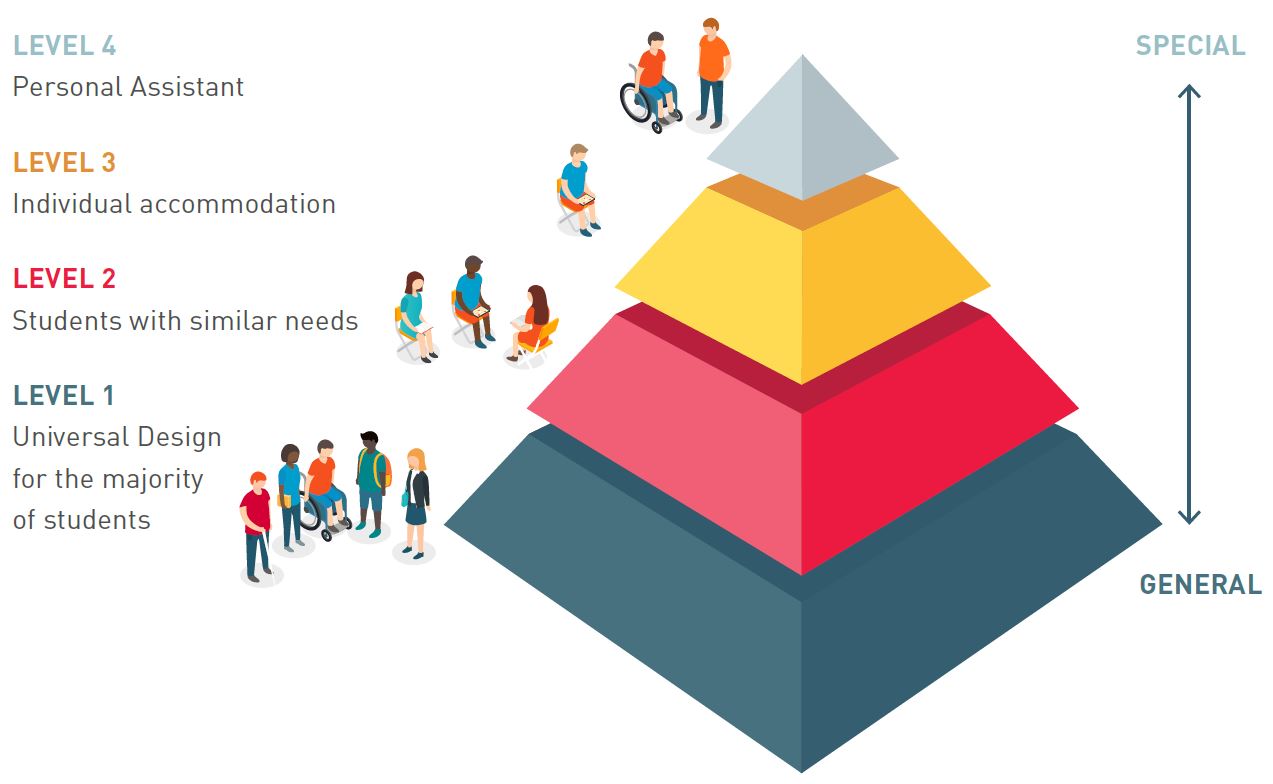 UDL helps us . . .
Image © AHEAD Ireland. Used with permission.
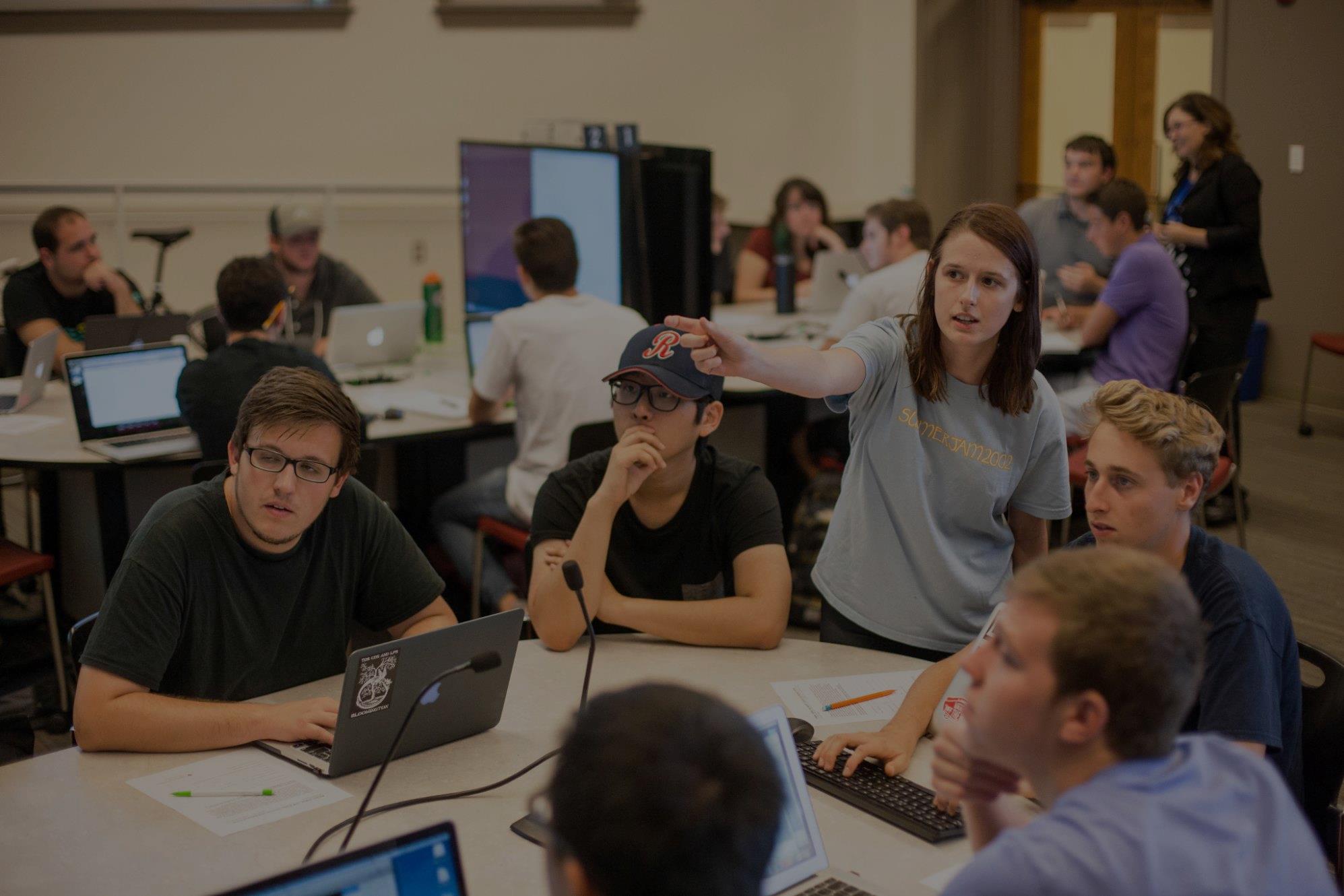 Universal Design for Learning
+1
Multiple means of
learner engagement
representing information
demonstrating skill
Image © Indiana University. Used under CC BY-ND license from Flickr.com
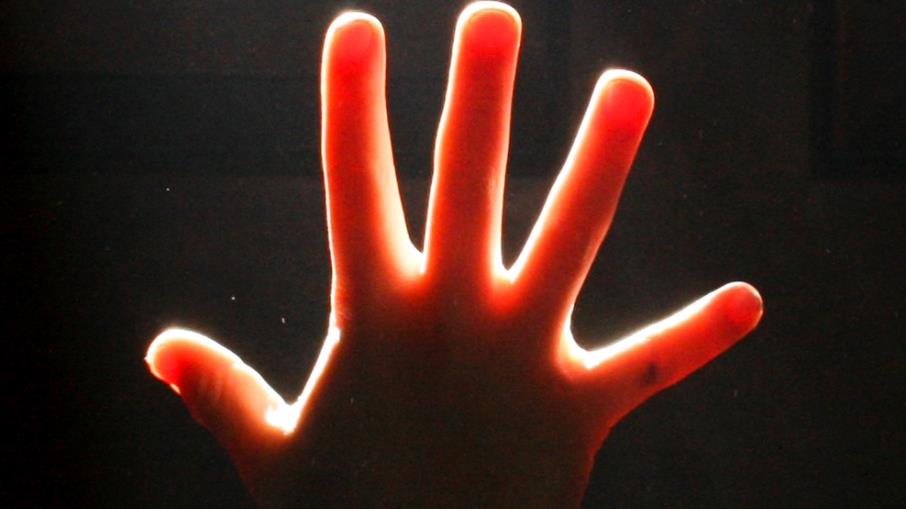 Five strategies for UDL
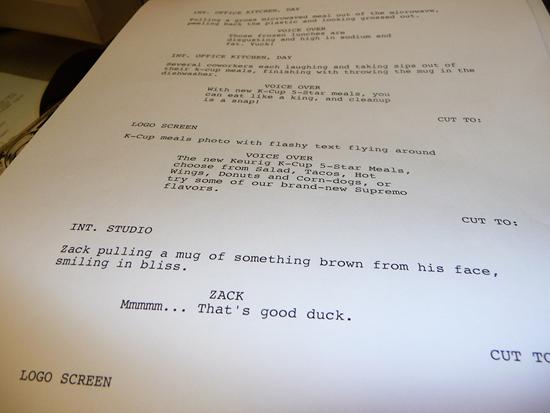 Strategy 1: start with text.
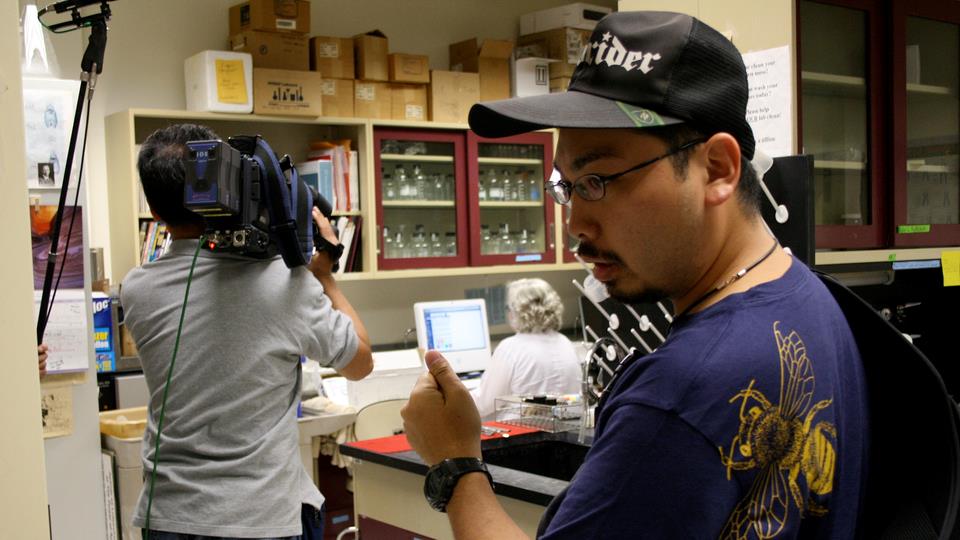 Strategy 2: make alternatives.
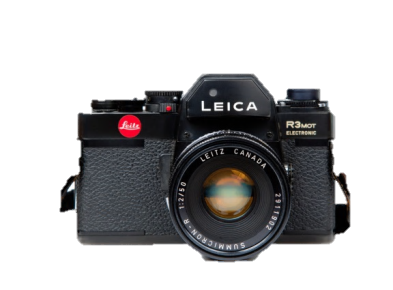 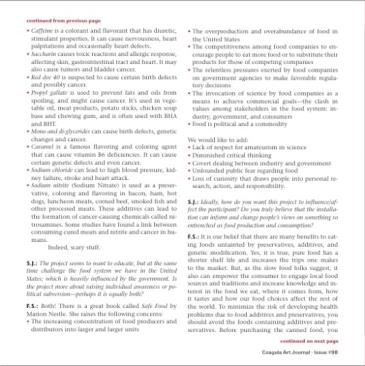 Strategy 3: let ‘em do it their way.
=     =
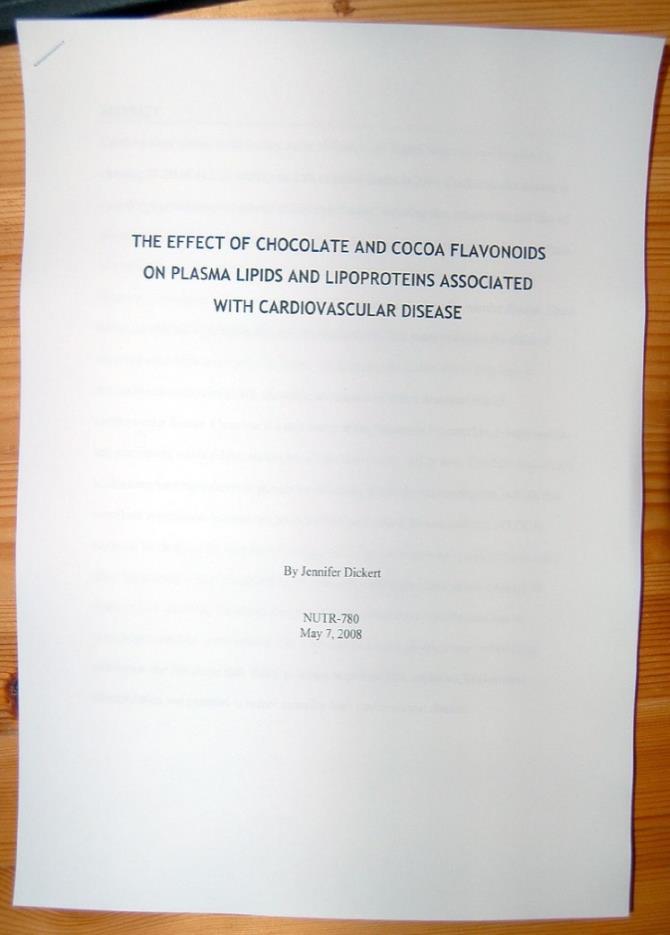 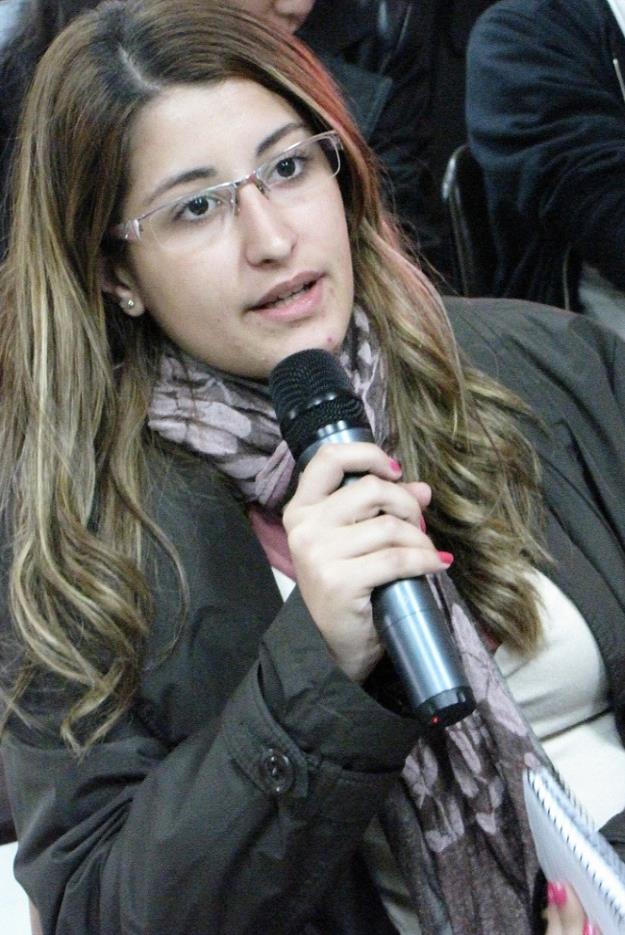 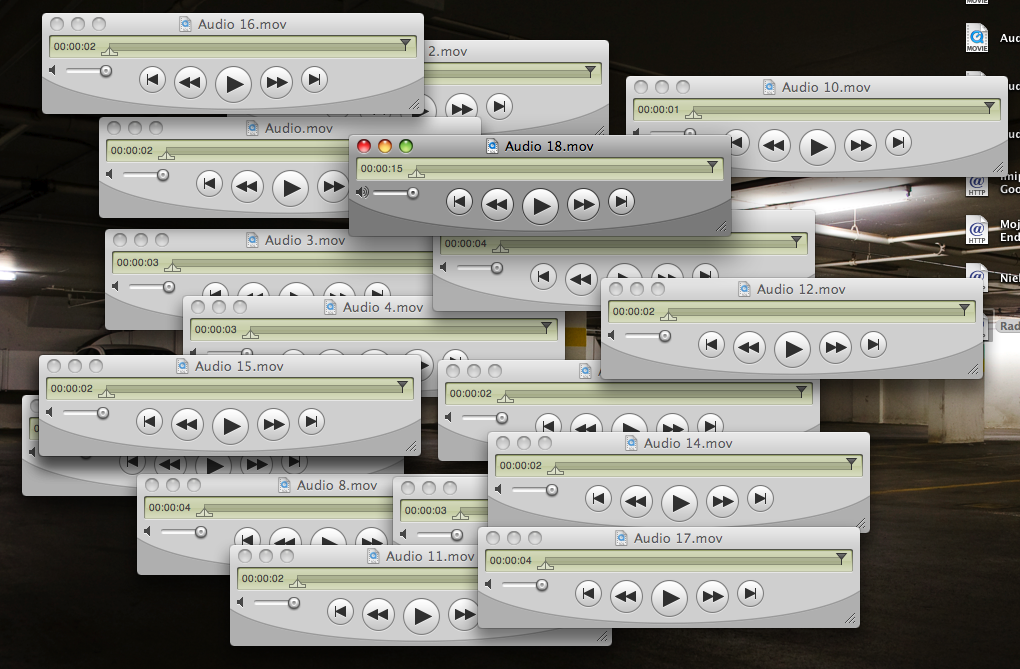 Strategy 4: go step by step.
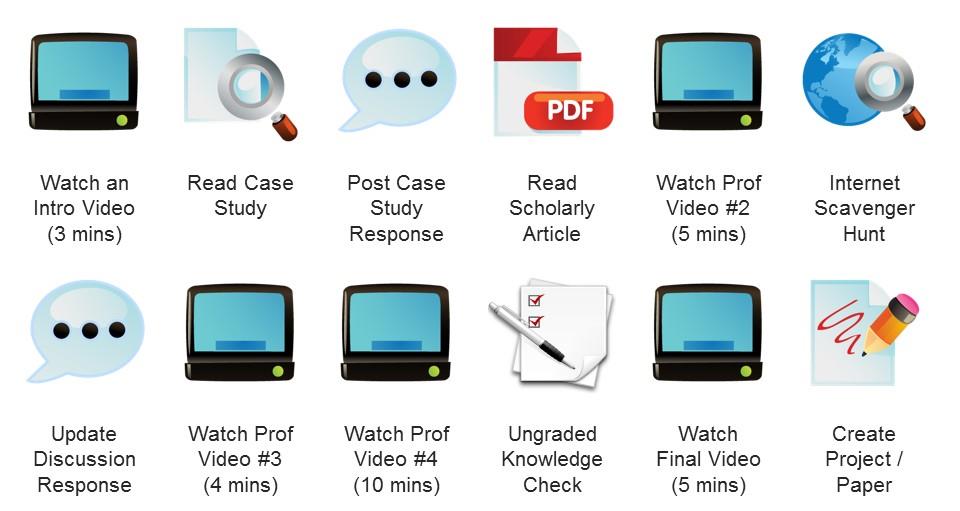 Strategy 5: set content free.
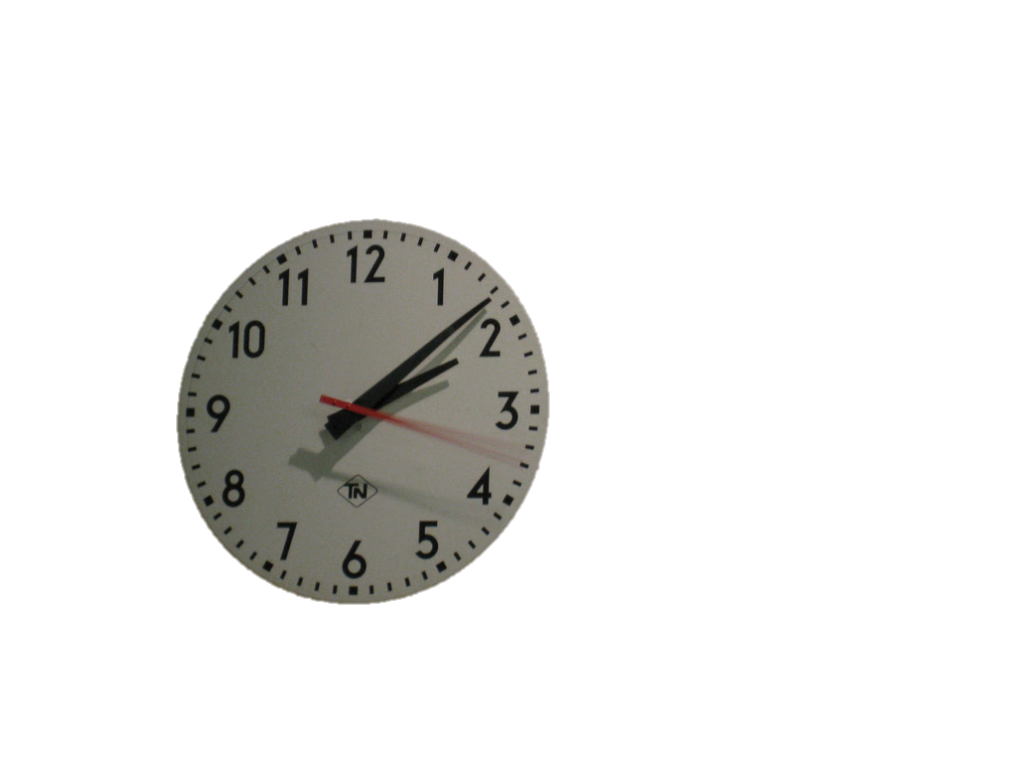 X
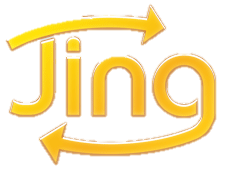 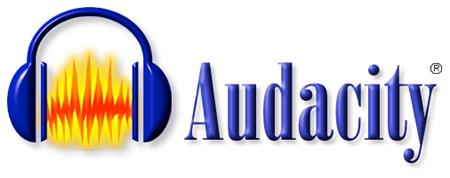 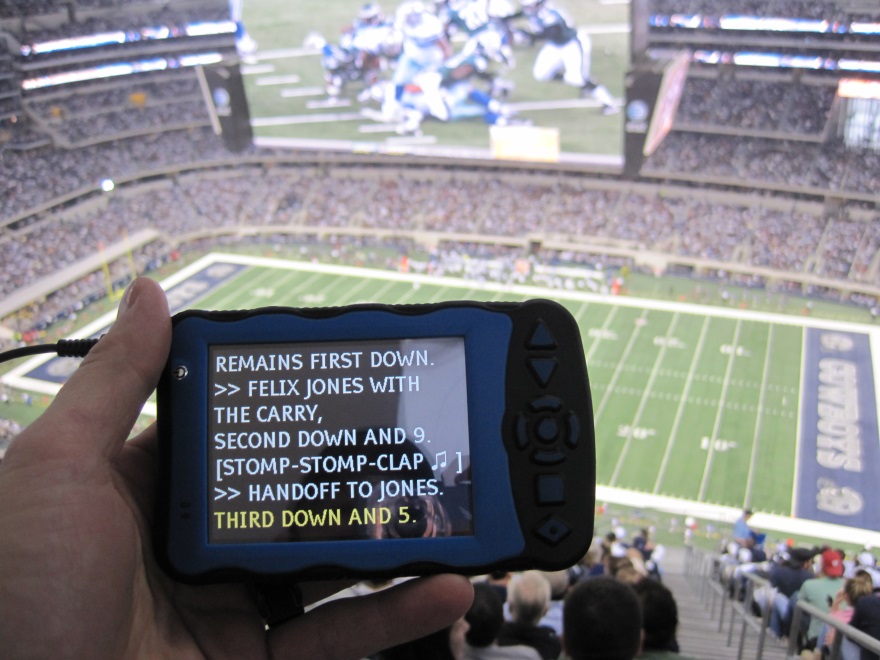 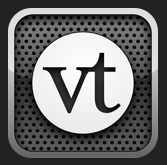 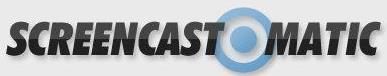 Summary of Strategies
Start new design processes with text.
Create alternatives for all multimedia.
Design alternate ways for learners to demonstrate each course objective.
Break tasks into separate components.
Expand, document, and share interactions using free-access methods.
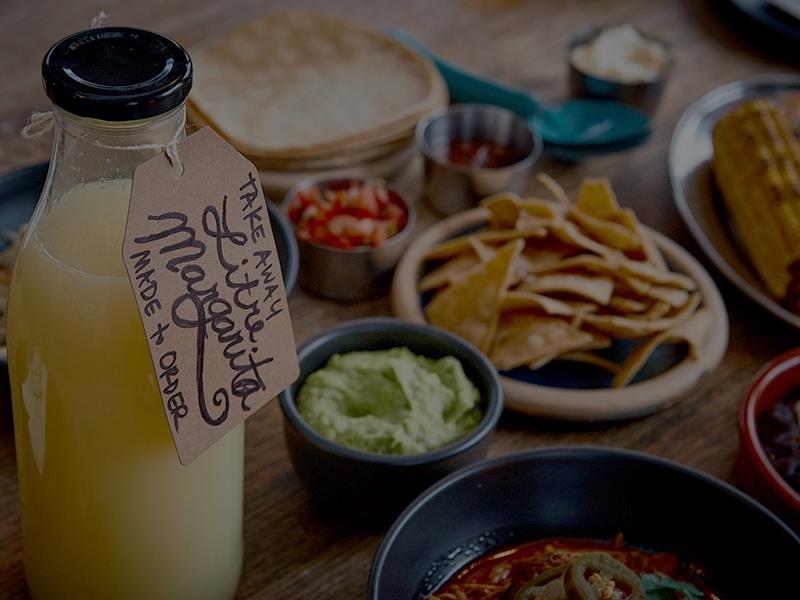 Take-Aways
Image © Visit Melbourne
Conclusion
Reach Everyone and Teach Everyone with
Universal Design for Learning
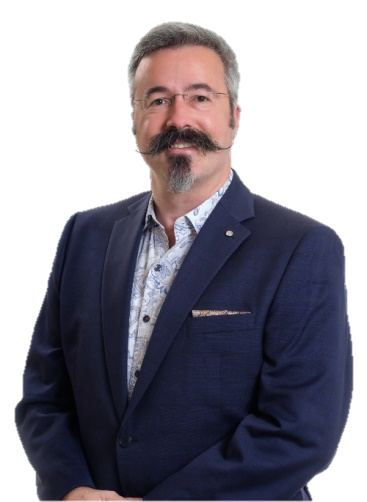 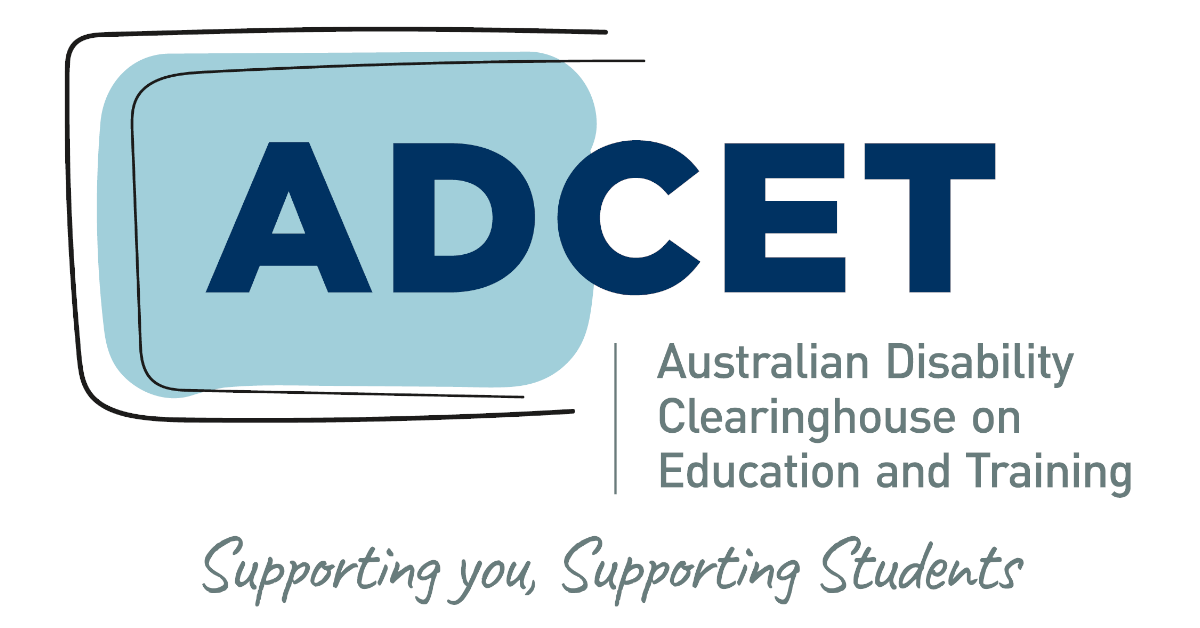 UDL Symposium
September 7, 2023
Thomas J. Tobin
University of Wisconsin-Madison